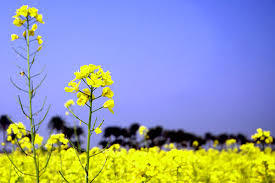 স্বাগতম
শিক্ষক পরিচিতি
প্রশান্ত কুমার দাস
সহকারী শিক্ষক ( গনিত ও বিজ্ঞান )
আইডিয়াল হাইস্কুল  ভাদৈ,হবিগঞ্জ
মোবাইল-০১৭১১০৬৪৯৬৯
kudiramdas20019@gmail.com
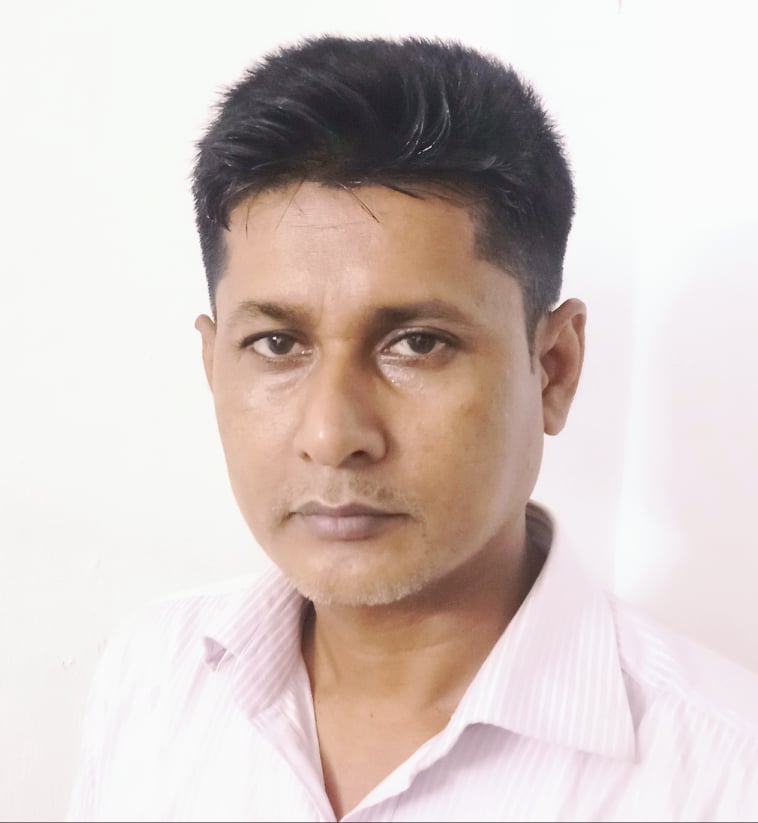 পাঠ পরিচিতি
শ্রেনিঃ নবম
বিষয়ঃ জীব বিজ্ঞান
সময়ঃ ৫০ মিনিট
তারিখঃ ১৩/ ১০/২০২০ইং
শিক্ষার্থীরা নিচের ছবিগুলো লক্ষ্য কর
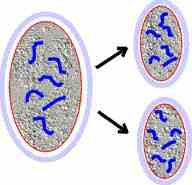 পাঠ ঘোষনা
মাইটোসিস কোষ বিভাজন
শিখন ফল
১)মাইটোসিস কোষ বিভাজন কি বলতে পারবে।
      ২) মাইটোসিস ধাপগুলো জানতে পারবে।
      ৩)মাইটোসিস ধাপগুলোর ছবি আকঁতে পারবে।
পাঠ পরিকল্পনা
মাইটোসিসের র্পযায়সমূহ
মাইটোসিসের নিউক্লিয়াসের বিভাজন প্রক্রিয়াকে পাচঁটি র্পযায়ে ভাগ করা যায়।
১)প্রোফেজ (Prophase )
২)প্রো-মেটাফেজ (Pro-metaphase)
৩) মেটাফেজ (Metaphase)
৪) অ্যানাফেজ (Anaphase)
৫) টেলোফেজ (Telophase)
১)প্রোফেজ (Prophase):
          আকারে বড়, সেন্ট্রোমিয়ার ব্যতীত লম্বালম্বি দুভাবে বিভক্ত হয়ে দুটি ক্রোমাটিড উৎপন্ন হয়।
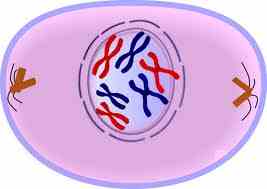 ২)প্রো-মেটাফেজ (Pro-metaphase)
তন্ত্রুময় প্রোটিনের সমন্বয়ে দুইমেরু বিশিষ্ট স্পিন্ডল যন্ত্রের সৃষ্টি হয়
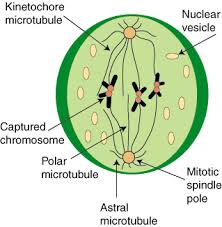 ৩) মেটাফেজ (Metaphase)
এ র্পযায় ক্রোমোজোমগুলো র্সবাধিক মোটা ও খাটো হয়।ক্রোমাটিড দুটির আর্কষন কমে যায় এবং বির্কষন শুরু হয়।
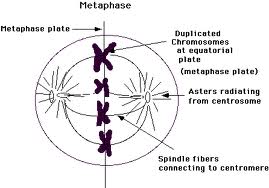 ৪) অ্যানাফেজ (Anaphase)
ক্রোমাটিড দুটি আলাদা হয়ে যায়। প্রতিটিতে একটি করে সেন্ট্রোমিয়ার থাকে।
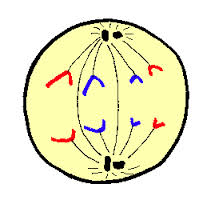 ৫) টেলোফেজ (Telophase)
ক্রোমোজোমগুলোতে পানি যোজন ঘটতে থাকে এবং সুরু ও  লম্ব আকার ধারন করে।
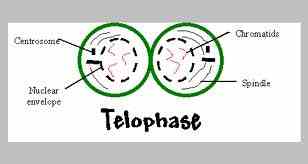 মূল্যায়ন
কোষ বিভাজন কাকে বলে ?
মাইটোসিসের কয়টি  ধাপ ?
মাইটোসিস কিসের  মধ্যে ঘটে ?
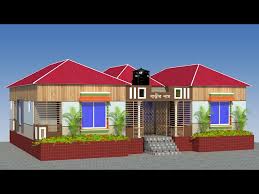 বাড়ির কাজ
প্রশ্নঃ মাইটোসিস কোষ বিভাজনের ধাপসমূহ অংকন কর ।
ধন্যবাদ
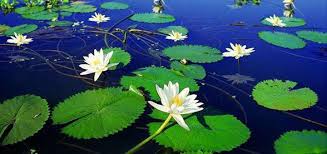